Forces
Chapter 7
Learning outcomes
Define forces and different types of forces (push or pull)
 Measuring forces in Newtons
 Balanced vs unbalanced forces
 Inertia- what is it and how does it apply to Newton’s first law of motion.
What are forces?
A force is a push, pull or twist that can change an objects motion
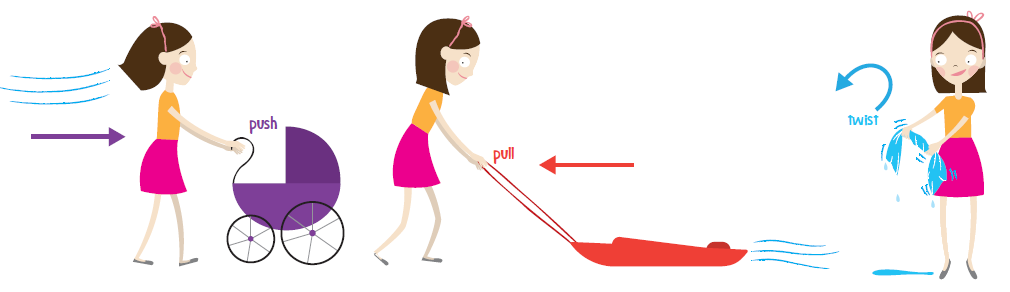 What can forces do?
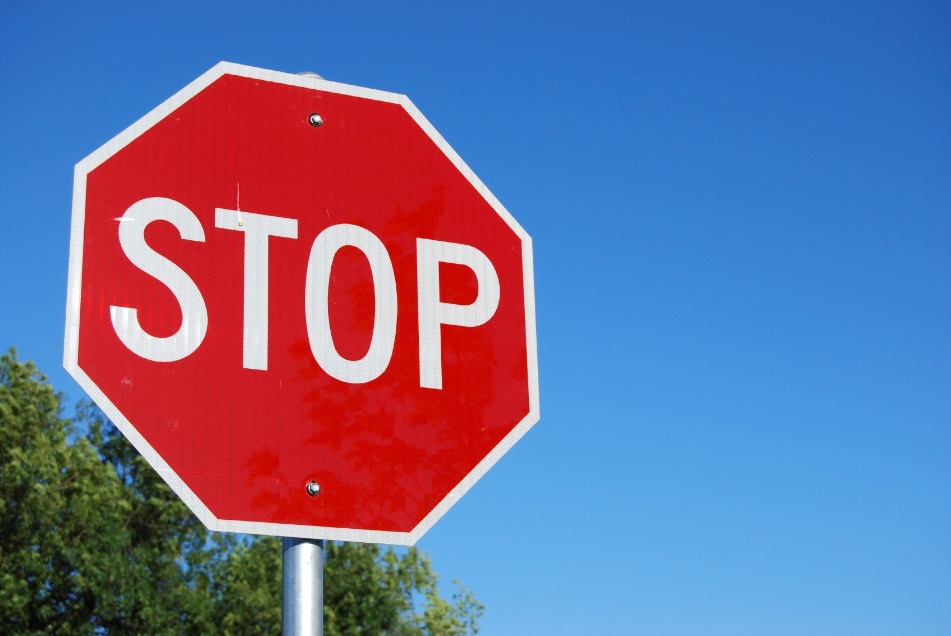 Acceleration: increase in speed
Deceleration: decrease in speed
Measuring forces
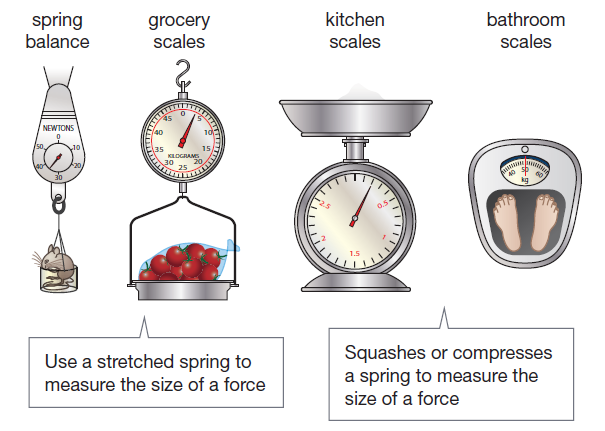 Force is measured using a unit called newtons (N)
The ability of springs to stretch and squash allow a weight force to be measured
The larger he pulling force, the more the string is stretched, the higher the force
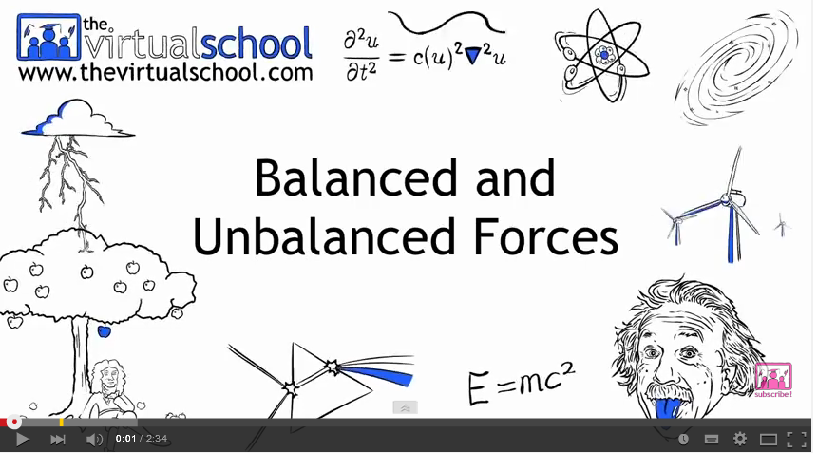 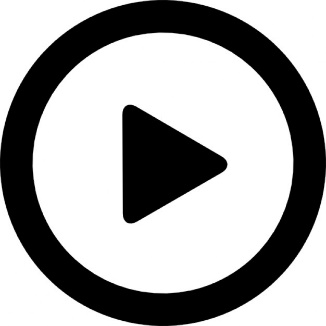 summary
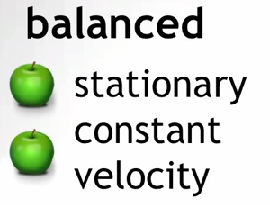 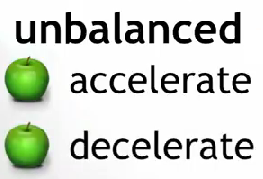 Not moving
Speed
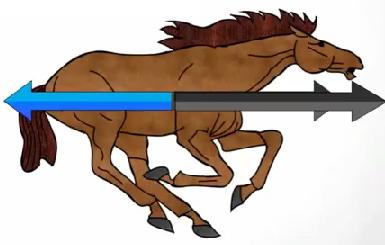 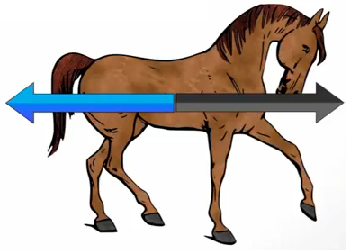 Balanced forces
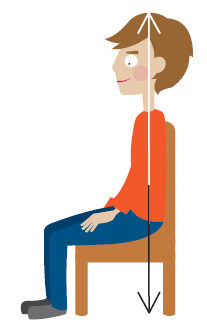 Note that the arrows are the same length
The downward force of gravity is balanced by the upward support force from the chair. The forces acting on this person are balanced
This is an example of an object that is not moving/stopped
Balanced forces
This is an example of an object travelling at the same speed without changing directions
The forward force from the pedalling is cancelled out by the friction force pushing backwards
The forces at this stage are balanced
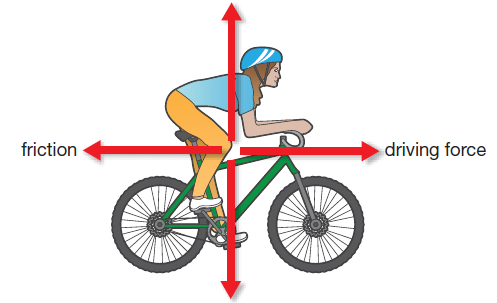 forward force
Note that the arrows are the same length
Unbalanced forces
Motion will change when the forces are unbalanced

Forces are unbalanced when:
Start moving (pedalling fast and hard)
Speed up (pedalling fast and hard)
Slows down (using the brakes)
Comes to a stop (using the brakes)
Changes direction (turning the handle bars)
Unbalanced forces
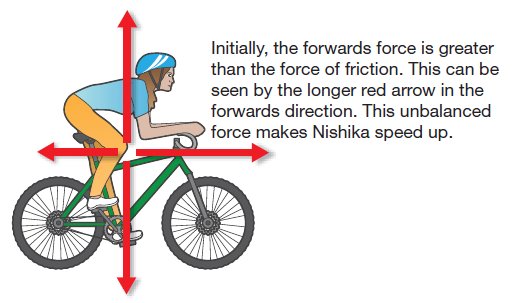 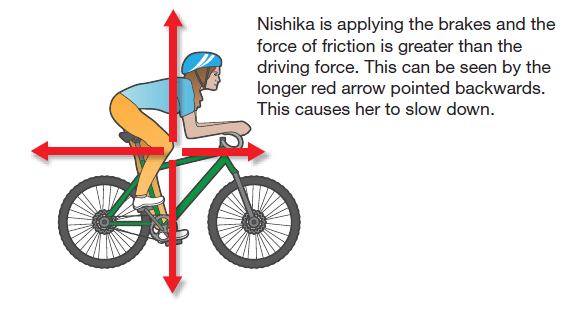 Note that the arrows are now different lengths
Forces acting on a plane
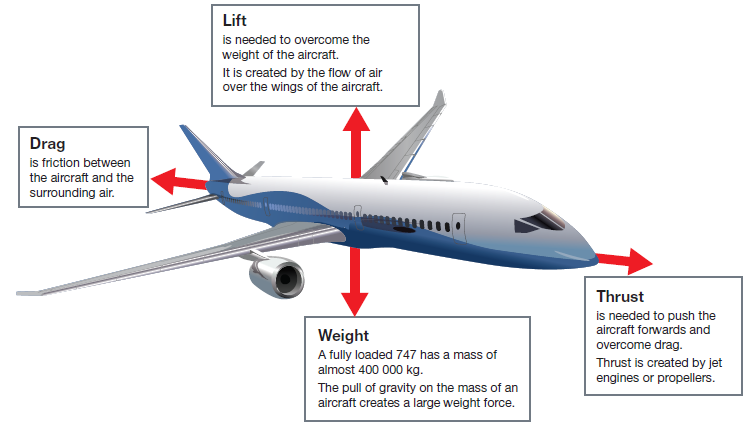 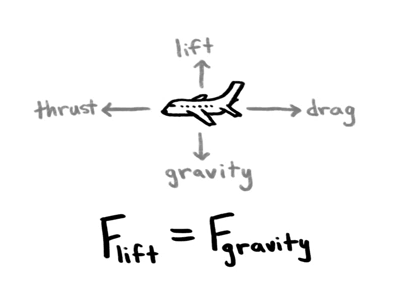 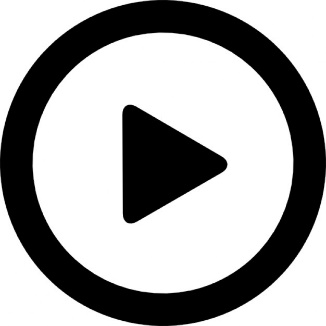 buoyancy
Buoyancy is the upward force on an object that is produced by a surrounding gas or liquid, such as water.
Archimedes figured out that if the weight of the object being placed in the water is less that the weight of the water displaced, the object will float. This is known as buoyancy or the Archimedes principle.
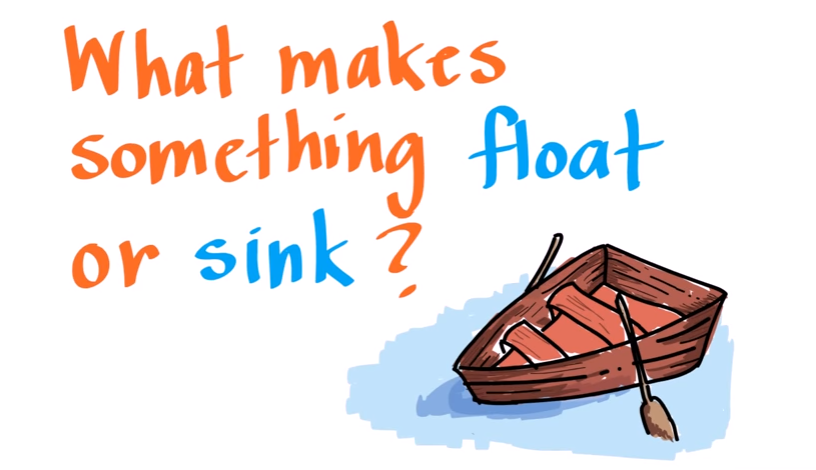 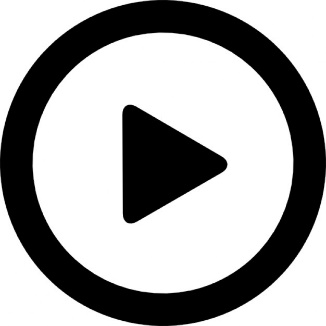 Forces acting on a boat
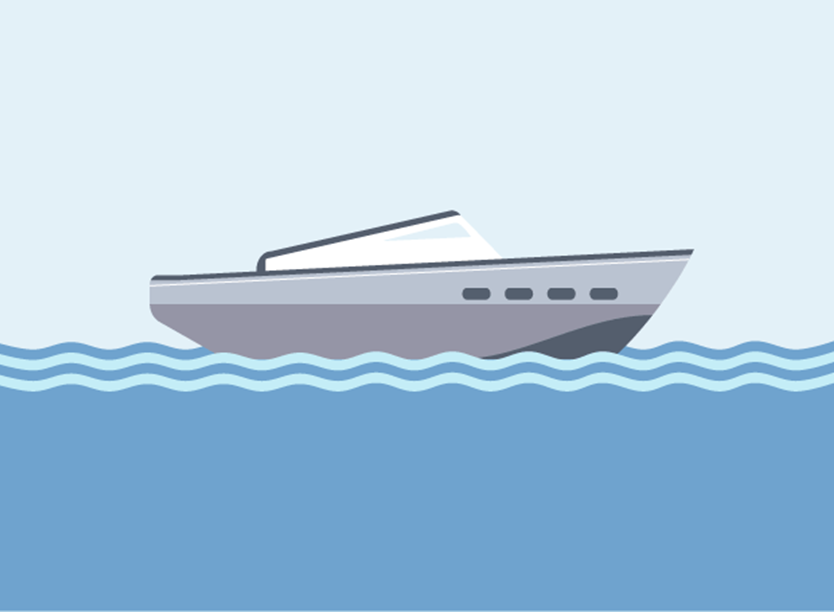 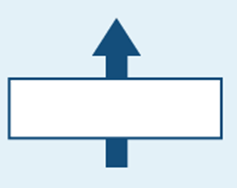 Buoyancy
Drag/Air resistance
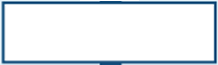 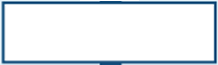 Thrust
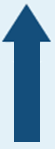 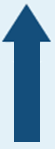 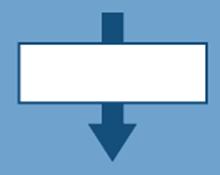 Weight/Gravity
Unbalanced forces summary
Decelerate
Accelerate
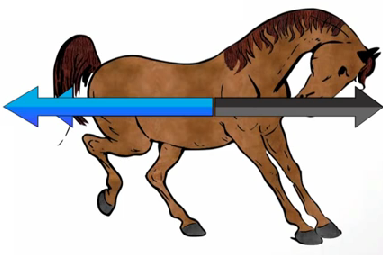 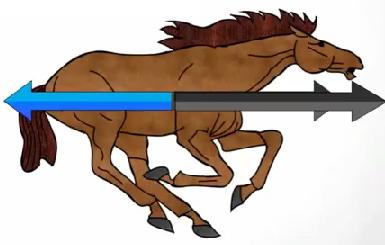 Arrow is larger therefore moving forward
Arrow is larger therefore moving backwards
Drag from caravan
question
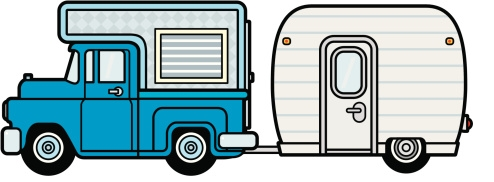 Driving Force (thrust)
1. State which direction the car is moving
2. Predict what would happen to the speed of the car if the caravan gained extra weight
3. If the car is travelling at a constant speed. Compare the size of the thrust and drag forces acting on the car
Drag from caravan
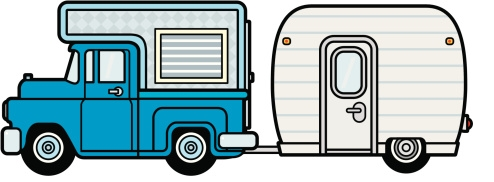 Driving Force (thrust)
1. State which direction the car is moving
To left or forward
2. Predict what would happen to the speed of the car if the caravan gained extra weight
Decrease as the drag from the caravan will increase
3. If the car is travelling at a constant speed. Compare the size of the thrust and drag forces acting on the car
The thrust balances the drag. No overall force is acting. (Balanced forces = Constant Speed)
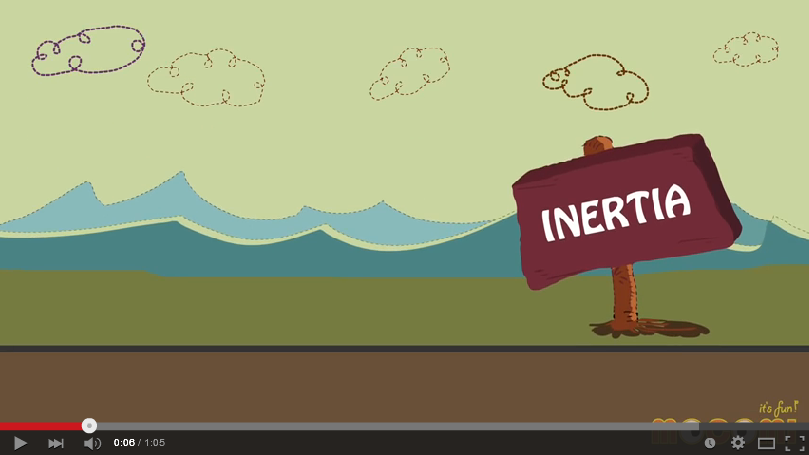 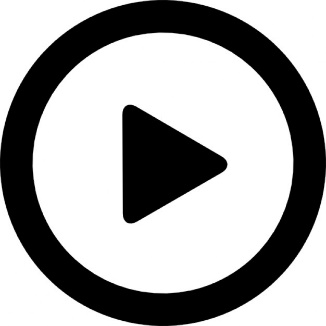 Inertia
Inertia is an object’s resistance to changing its state of motion.
The greater the mass of the object the greater the inertia.
Therefore the greater the mass and inertia the harder and more force is required to change the objects state of motion.
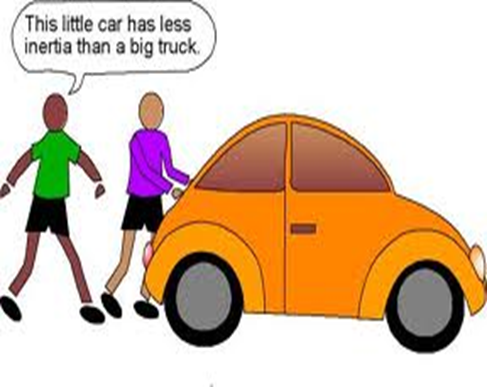 Inertia
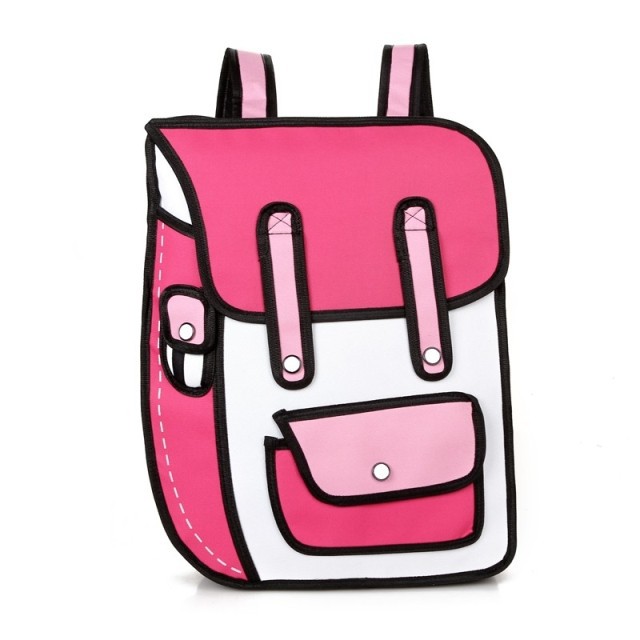 The tendency of an object to resist any change in its motion (unless a force is acted upon it)
If you put your school bag down, it will stay there until something happens to it
Someone could lift it, push it or pull it to make it move. When left alone, the bag will not move
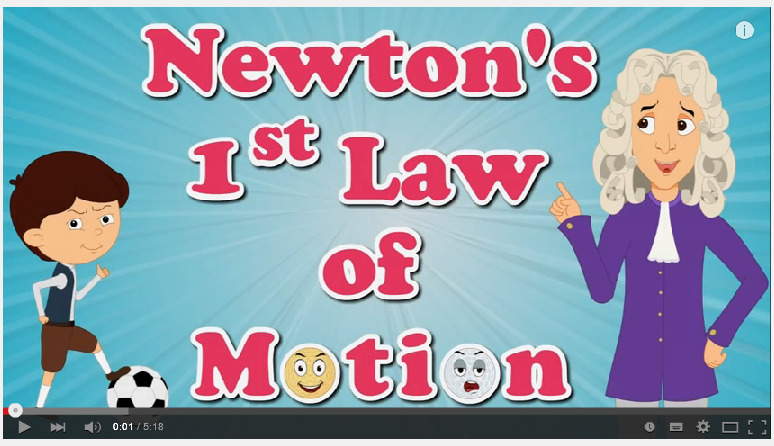 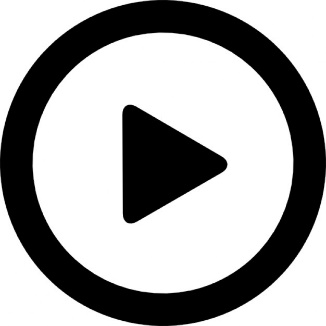 Newtons Law of motion
Sir Isaac Newton proposed some statements to explain the way things move
 Anything that is not moving will stay that way unless a force makes it move
Anything that is moving will keep moving at the same speed and in the same direction unless a force makes it change
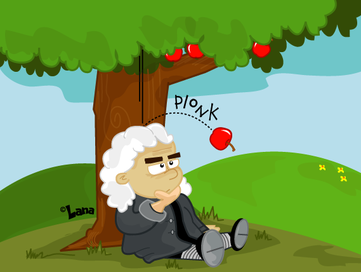 The effect of mass
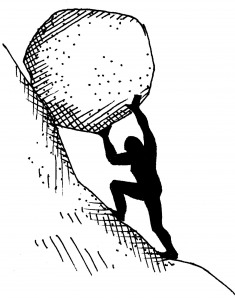 The more massive something is, the greater its inertia
 This means it takes a greater force to change its motion

Eg: it takes a smaller force to stop a pebble roll down a hill than to stop a massive rock
Types of Forces
Contact forces touch an object
Non-contact forces act at a distance